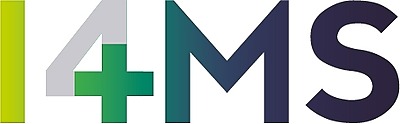 Looking for innovations in:
Laser-based advanced and additive manufacturing technology
Izabela Zrazinska
Senior Project Manager @Fundingbox
26.02.2021
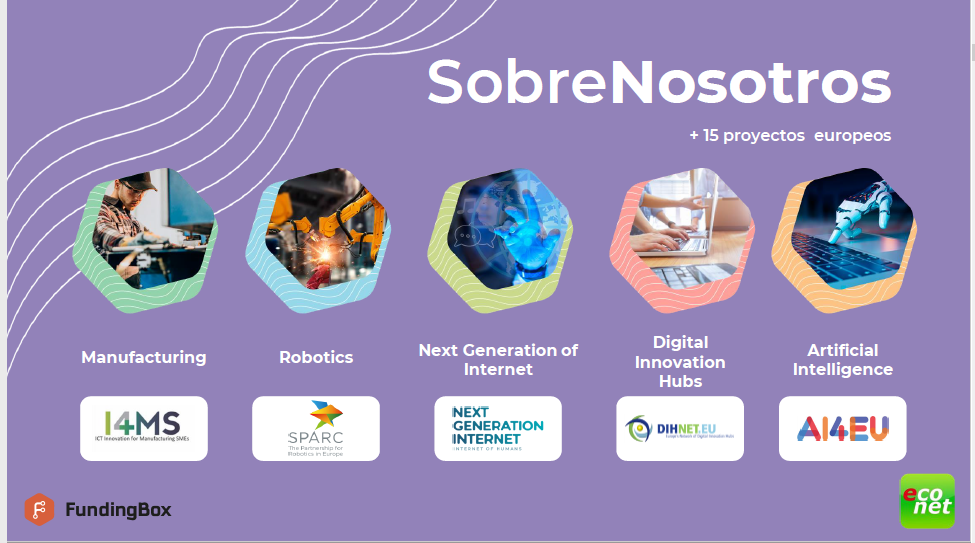 About US
48 Projects, 9 as coordinator
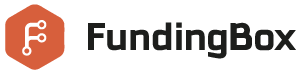 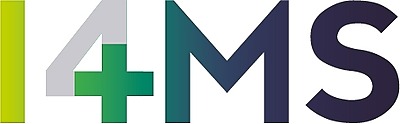 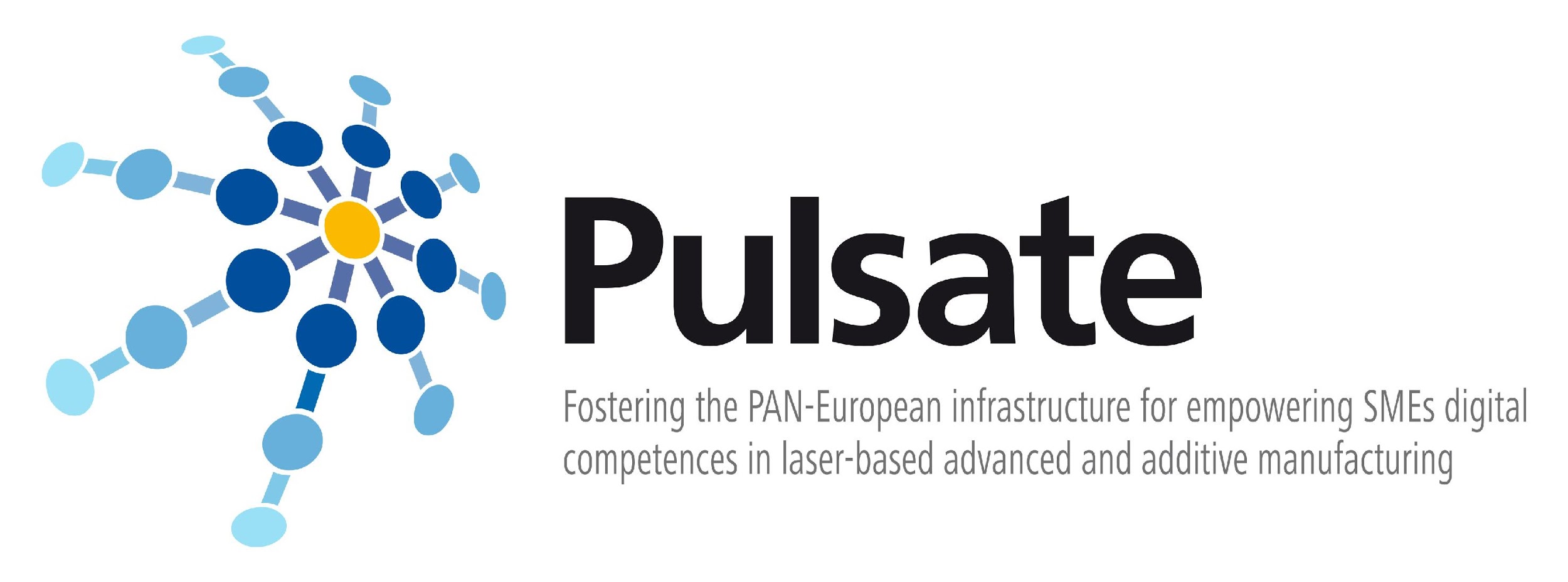 https://www.pulsate.eu/
‹#›
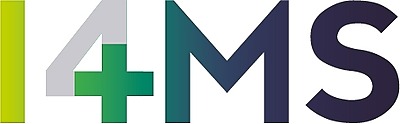 Revolutionising Markets
LBAAM provide maximal benefits towards flexible manufacturing and highly digitalized production environments
LBAAM technology is particularly beneficial for sectors like aerospace, automotive, medical devices, industrial machinery, customised electronics, and textiles & clothing.
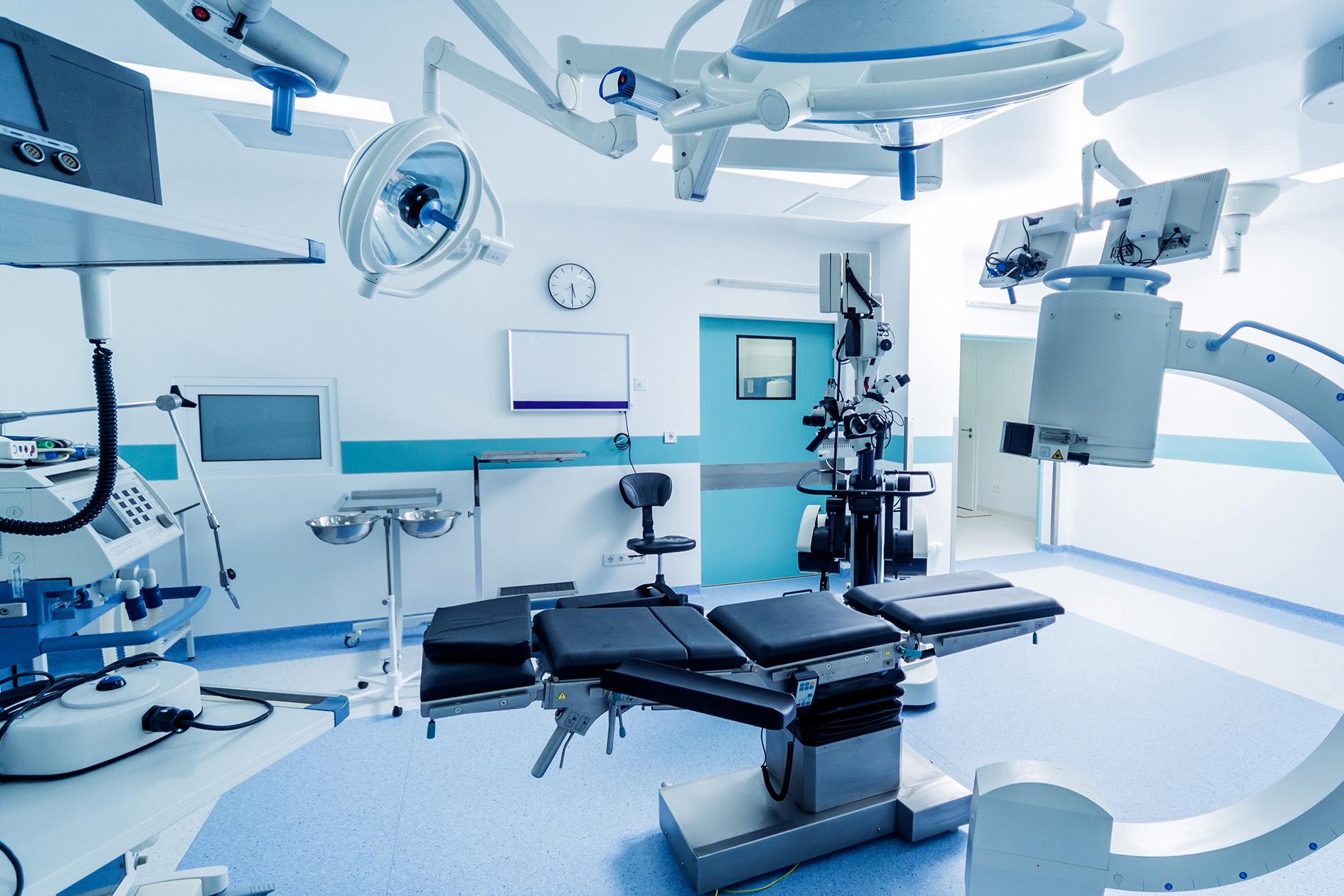 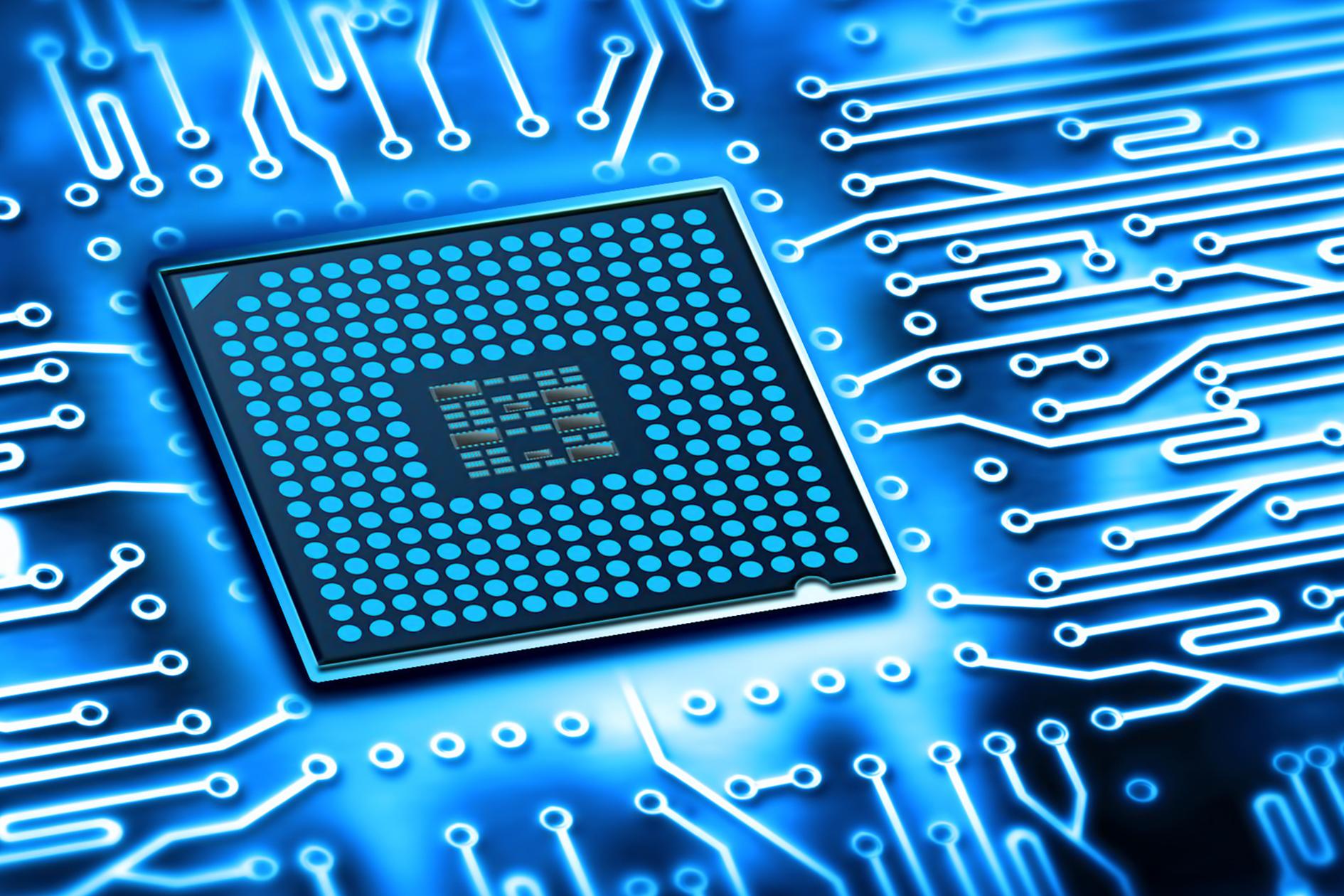 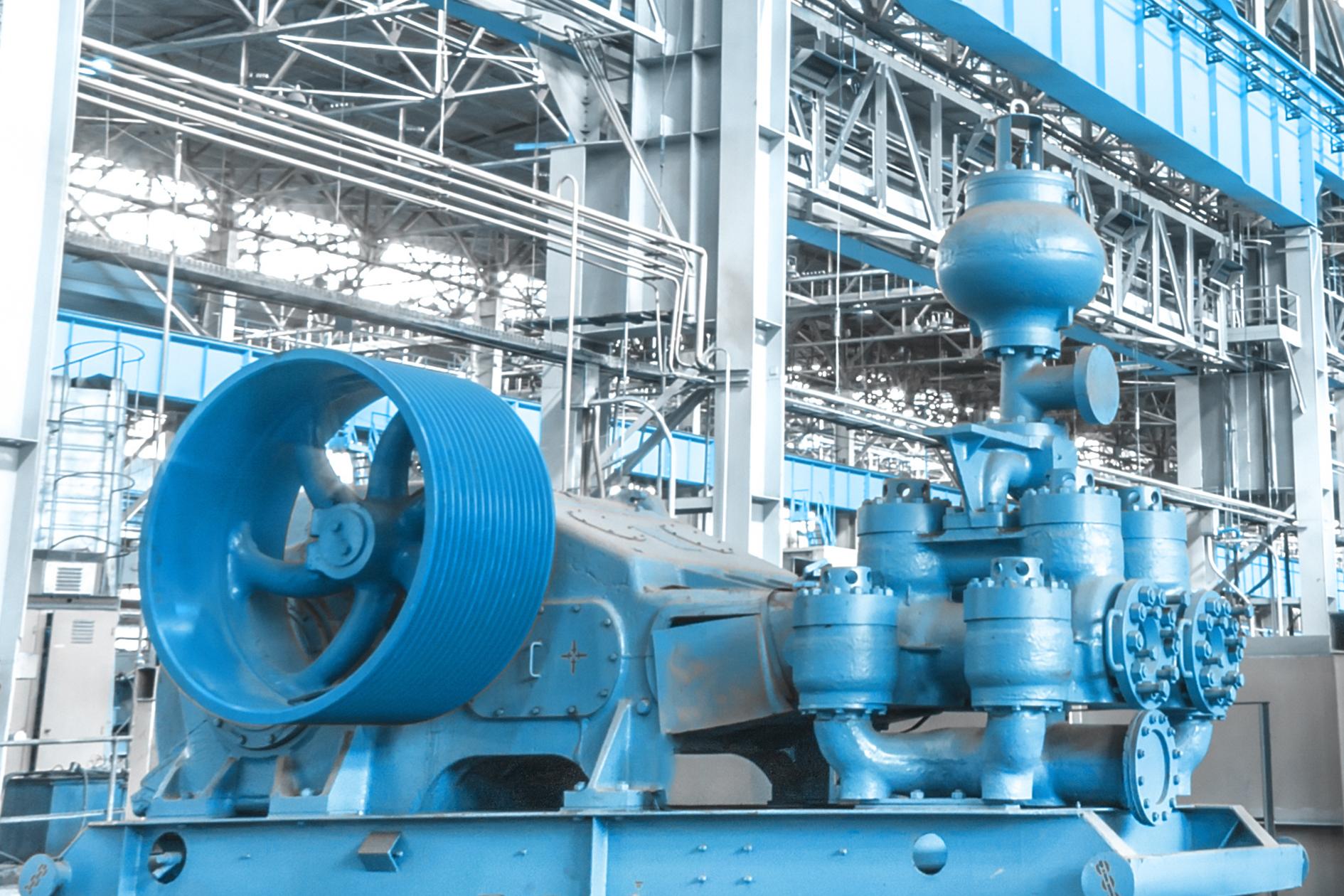 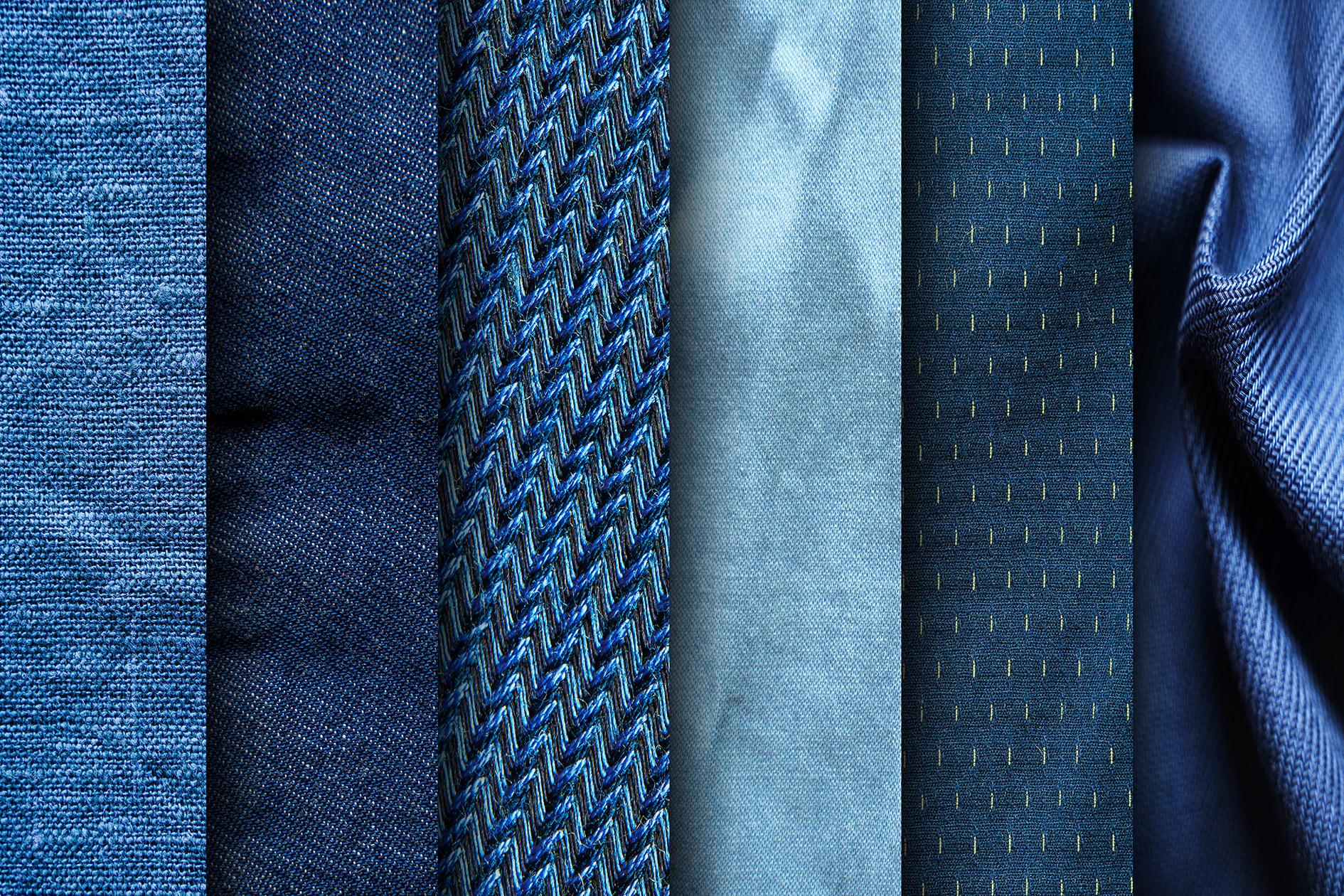 ‹#›
[Speaker Notes: LBAAM technology is particularly beneficial for sectors like aerospace, automotive, medical devices, industrial machinery, customised electronics, and textiles & clothing]
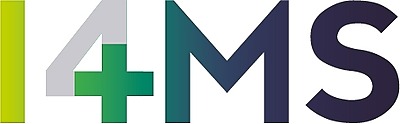 About us
We are a strong consortium to support you with any need for implementing LBAAM technologies
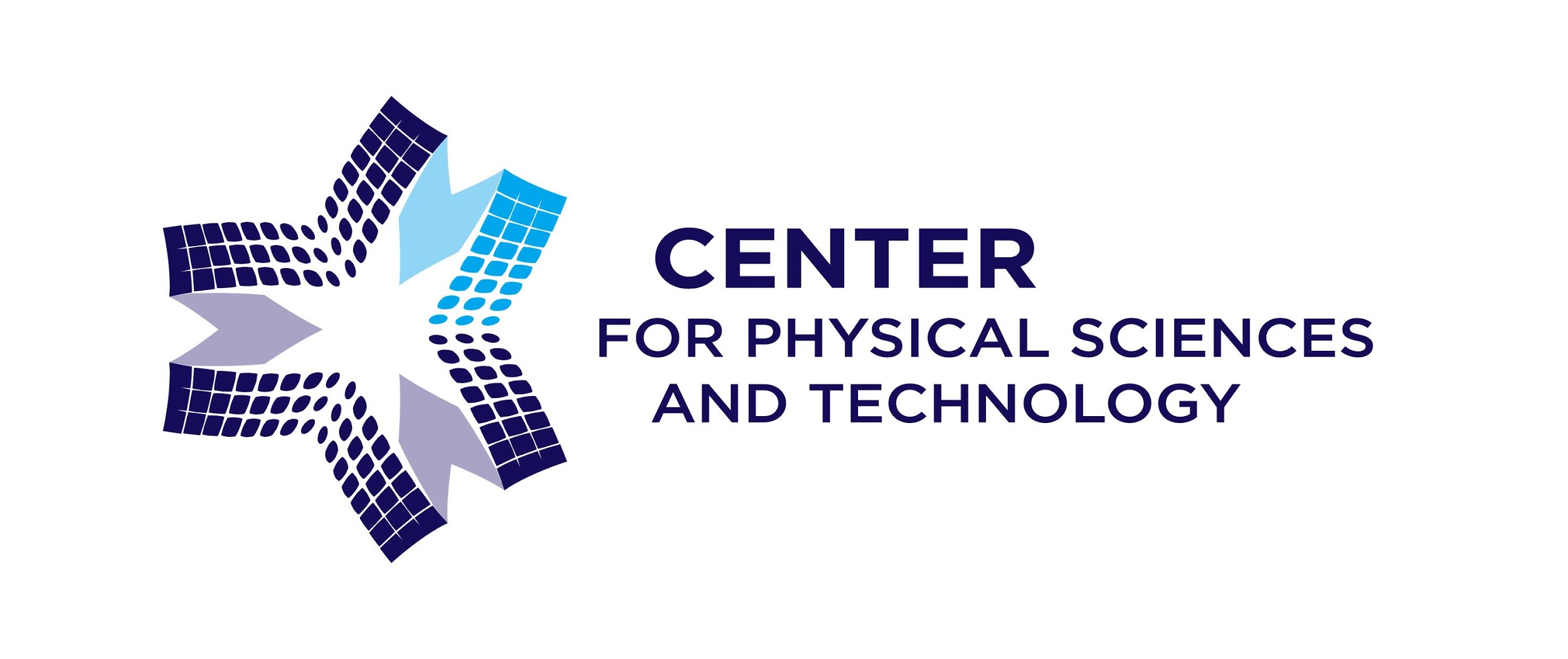 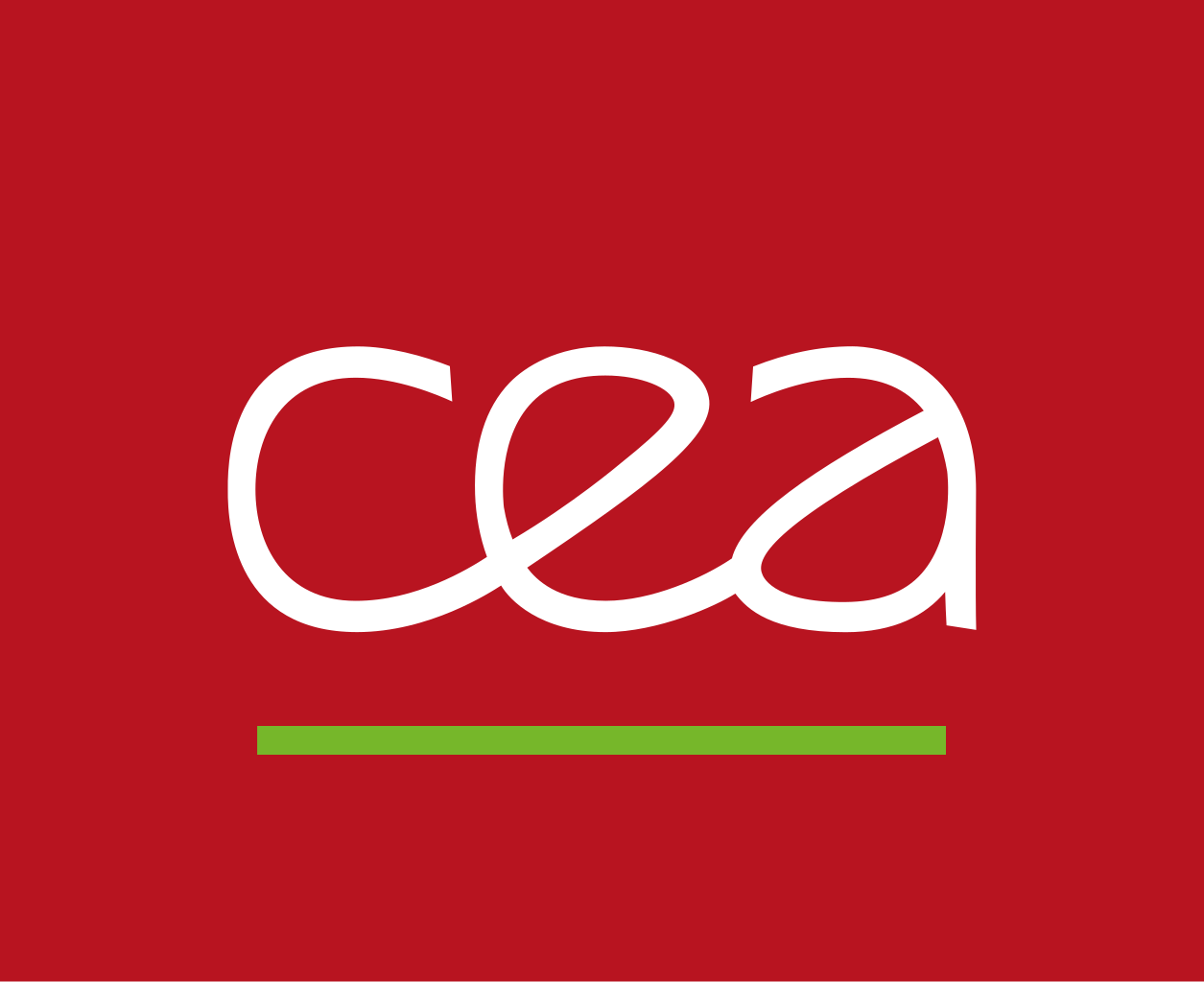 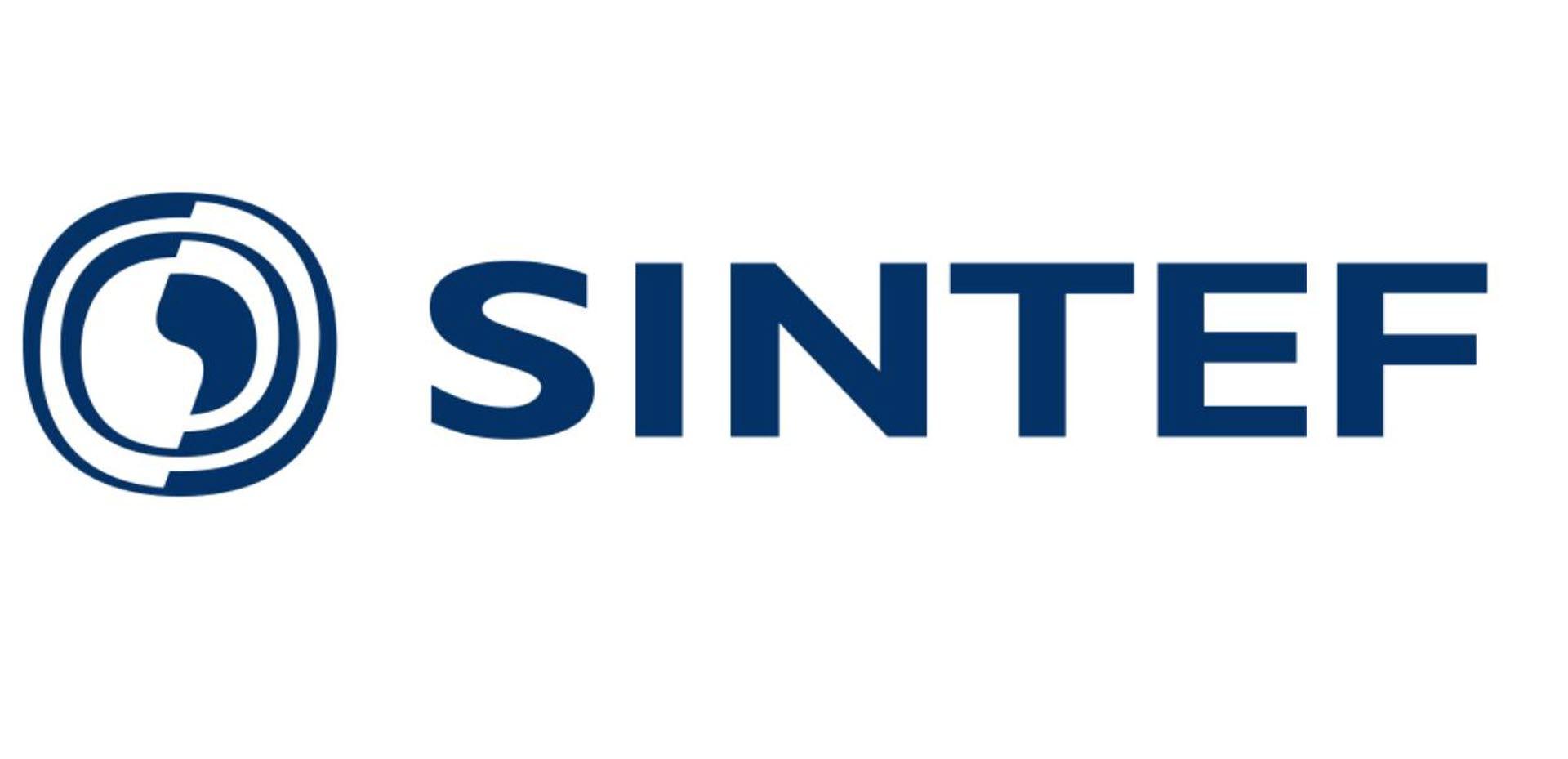 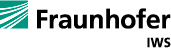 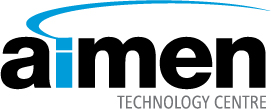 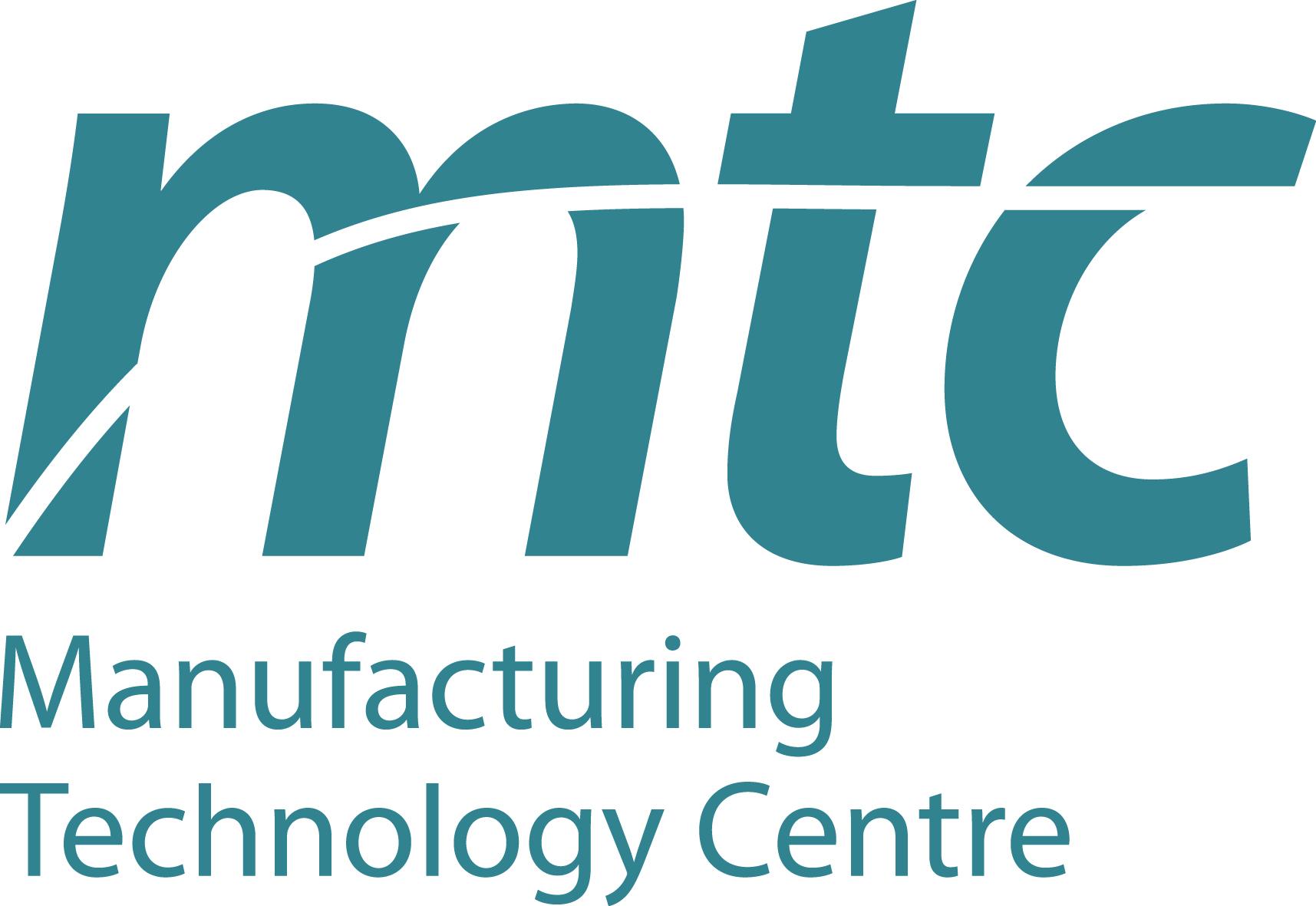 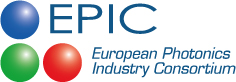 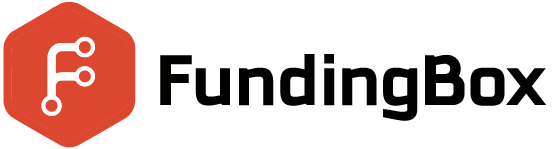 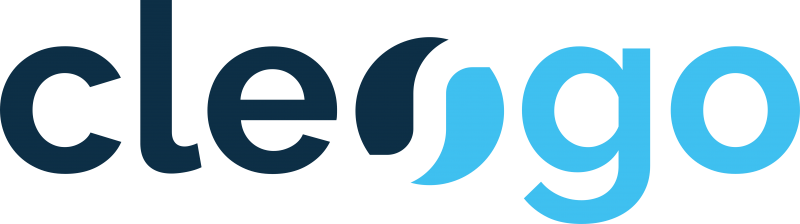 This project has received funding from the European Union’s Horizon 2020 research and innovation program under grant agreement No 951998
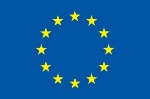 ‹#›
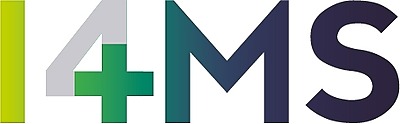 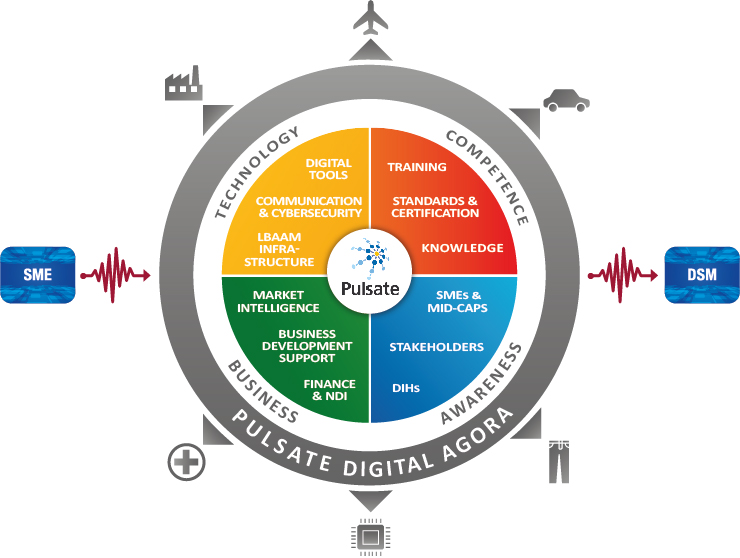 ‹#›
[Speaker Notes: The main objective of PULSATE is to set up and consolidate a robust and open PAN European Network, sustainable beyond the project timeframe, to promote and facilitate the adoption of Laser-Based Advanced Additive Manufacturing (LBAAM) technologies by SMEs and Mid Caps.

The network will connect DIHs, top class Competence Centres, Public Institutions, Standardization Organizations, Financing and Business Development entities through a Single Entry Point.]
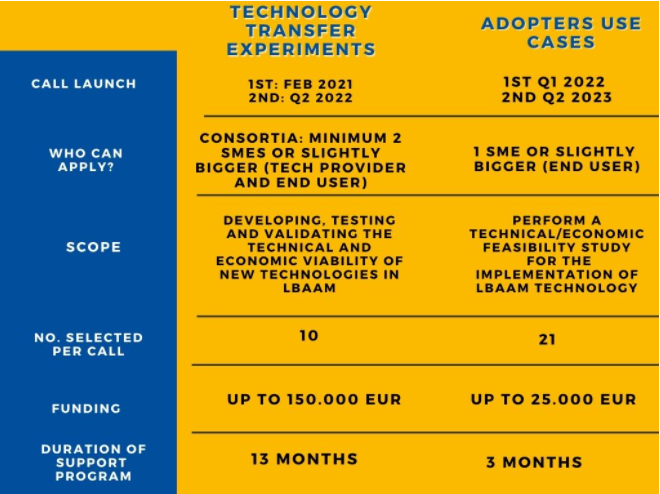 Open Calls in a nutshell
4 Open Calls 
62 projects 
LBAAM technology
4.07 million EUR
https://pulsate-opencalls.fundingbox.com/
[Speaker Notes: Please note the figures are for the whole Project – i.e. for the 2 calls together.]
What are the benefits?
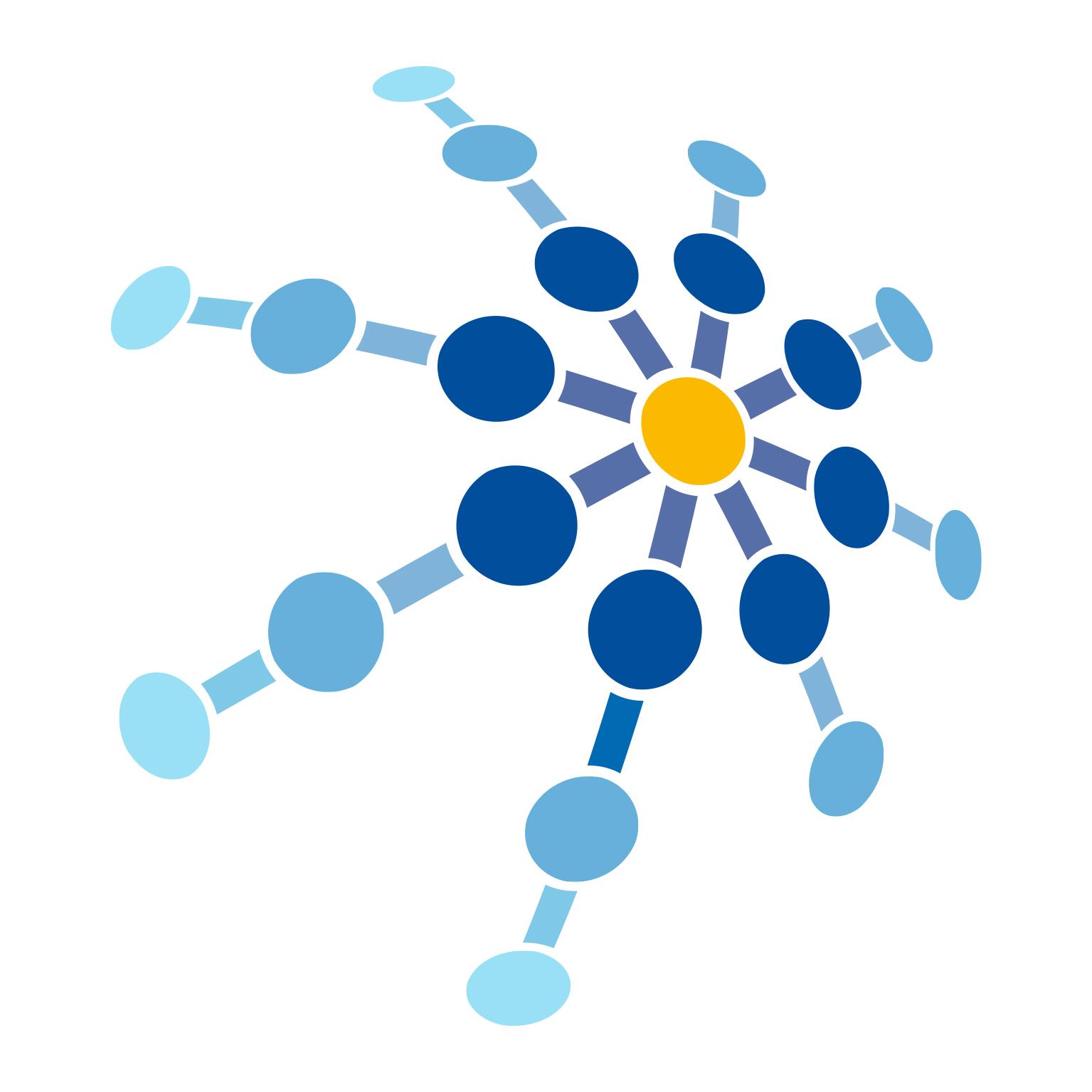 Technical support from industry experts
 Business Mentoring led by FBA
Up to €150k funding per experiment
Media exposure 
Access to private & public investment
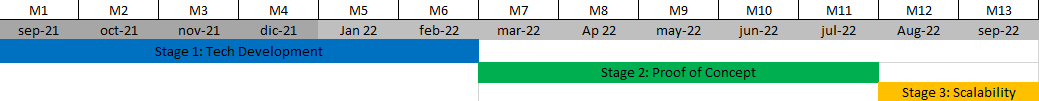 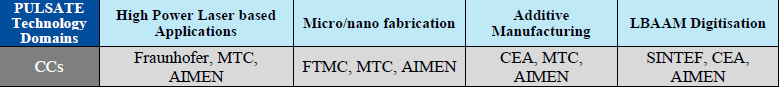 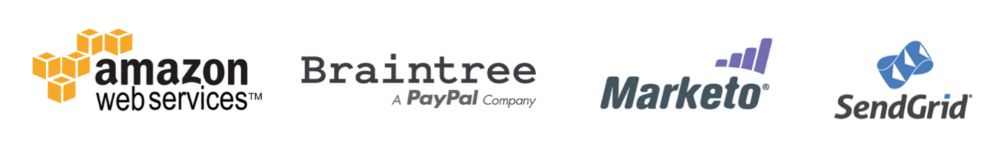 Who are we looking for?
Experimentation areas
At least one
Consortium Composition
TRL
Minimum one Manufacturing SME
From 5 up to 7
Legal Status
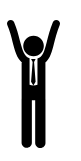 YOUR PROPOSAL
ONLY SMEs or Sligthly Bigger from EU + assosiated + UK
Technology Transfer Experiments Consortia
The TTEs have to be proposed by a Consortium including minimum 2 SMEs and/or Slightly bigger companies acting as :
Technnology Provider
Manufacturing company
Minimum 1
compulsory
System Integrators,
Technology Providers
End-User, Manufacturer, Technology Adopter
[Speaker Notes: Technology provider (System Integrators): any entity which designs, builds or rebuilds, programs, installs, modifies, distributes, or supplies systems and/or technology for LBAAM.
Manufacturing company (End-user/Technology adopter): any entity that deals with the physical or chemical transformation of materials or components into new products.]
Do not have a partner to apply with?
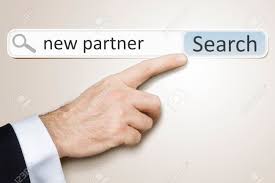 Submit Expression of Interest: https://pulsate-matchmaking.fundingbox.com/

Write a post in Matchmaking Community: https://spaces.fundingbox.com/spaces/i4ms-pulsate-networking-matchmaking-1
How to apply?
https://pulsate-tte.fundingbox.com/
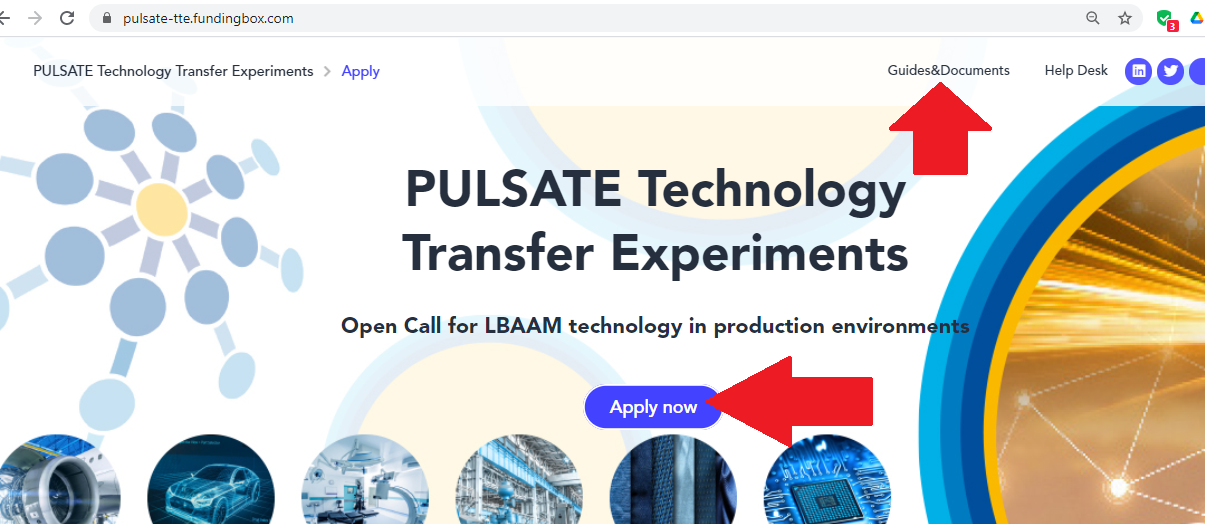 ‹#›
Selection Process
HOW?
WHEN?
22nd April
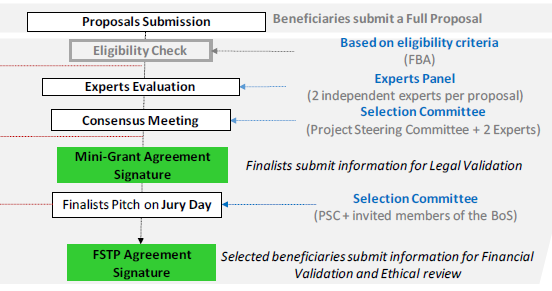 14th May
3rd week of June
End of July
[Speaker Notes: Worth mentioning that Mini Grant (1000k EUR) is aplicable only in case if the Jury Day will be a presential event]
Application Form
Guide for applicants section 5
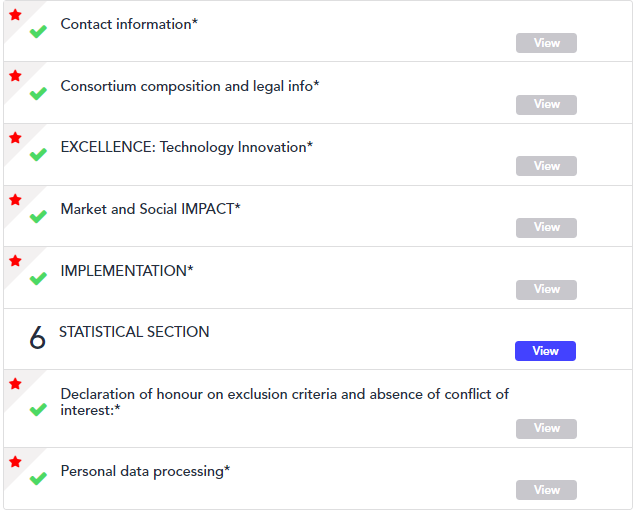 Follow our series of webinars
‹#›
Q&A
[Speaker Notes: In case of question you are not able to answer you can always say that they will be updated in the FAQ document after the webinar.]
APPLY BEFORE 22nd APRIL!

https://pulsate-tte.fundingbox.com/ 

Mail: pulsate.help@fundingbox.com
‹#›